CSE 332 Autumn 2023Lecture 14: Hashing and Sorting
Nathan Brunelle
http://www.cs.uw.edu/332
Collision Resolution: Linear Probing
When there’s a collision, use the next open space in the table
0
1
2
3
4
5
6
7
8
9
Linear Probing: Insert Procedure
0
1
2
3
4
5
6
7
8
9
Linear Probing: Find
Linear Probing: Find
Linear Probing: Delete
Problem: don’t want to leave an empty space when deleting
Option 1: when we delete, move the “last thing” with a matching hash to that location
Option 2: “tombstone” deletion. When deleting something, leave a special marker to indicate something used to be there
Linear Probing: Delete
Option 1: Find the last thing with a matching hash, move that into the spot you deleted from
Option 2: Called “tombstone” deletion. Leave a special object that indicates an object was deleted from there
The tombstone does not act as an open space when finding (so keep looking after its reached)
When inserting you can replace a tombstone with a new item
0
1
2
3
4
5
6
7
8
9
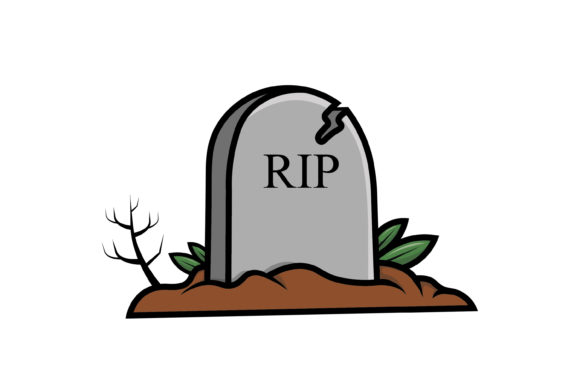 Downsides of Linear Probing
Quadratic Probing: Insert Procedure
0
1
2
3
4
5
6
7
8
9
Quadratic Probing: Example
Insert:
76
40 
48 
5 
55 
47
0
1
2
3
4
5
6
Using Quadratic Probing
Double Hashing: Insert Procedure
0
1
2
3
4
5
6
7
8
9
Rehashing
Sorting
Rearrangement of items into some defined sequence
Usually: reordering a list from smallest to largest according to some metric
Why sort things?
More Formal Definition
Sorting “Landscape”
There is no singular best algorithm for sorting
Some are faster, some are slower
Some use more memory, some use less
Some are super extra fast if your data meets certain assumptions
Some have other special properties that make them valuable
No sorting algorithm can have only all the “best” attributes
“Moving Day” Sorting Algorithm
2
15
5
18
77
10
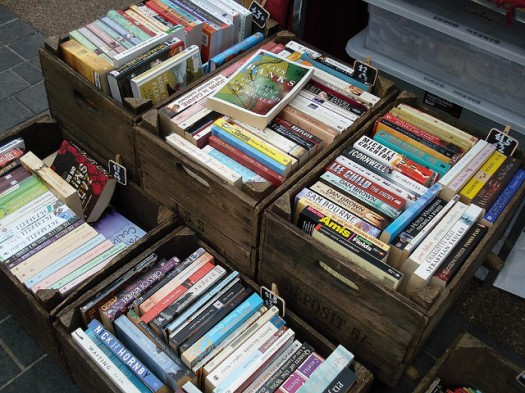 41
3
64
22
21
30
19
0
1
2
3
4
5
6
7
8
9
10
11
12
13
14
15
33
23
24
Selection Sort
Idea: Find the next smallest element, swap it into the next index in the array
Already  In Position
1
1
2
2
3
3
4
4
5
5
6
6
10
7
8
8
7
10
9
9
12
12
11
11
Already  In Position
18
Selection Sort
10
77
5
15
2
22
64
41
18
19
30
21
3
24
23
33
for (i=0; i<a.length; i++){
        smallest = i;
        for (j=i; j<a.length; j++){
                if (a[j]<a[smallest]){ smallest=j;}
        }
        temp = a[i];
        a[i] = a[smallest];
        a[smallest] = a[i];
}
0
1
2
3
4
5
6
7
8
9
10
11
12
13
14
15
Insertion Sort
Idea: Maintain a sorted list prefix, extend that prefix by “inserting” the next element
Sorted Prefix
3
3
3
3
5
5
5
5
7
7
7
7
8
8
8
8
10
10
9
9
12
9
10
10
9
12
12
12
2
2
2
2
4
4
4
4
6
6
6
6
1
1
1
1
11
11
11
11
Sorted Prefix
20
Insertion Sort
10
77
5
15
2
22
64
41
18
19
30
21
3
24
23
33
for (i=1; i<a.length; i++){
        prev = i-1;
        while(a[i] < a[prev] && prev > -1){
                temp = a[i];
                a[i] = a[prev];
                a[prev] = a[i];
                i--;
                prev--;
        }
}
0
1
2
3
4
5
6
7
8
9
10
11
12
13
14
15
Aside: Bubble Sort – we won’t cover it
"the bubble sort seems to have nothing to recommend it, except a catchy name and the fact that it leads to some interesting theoretical problems” –Donald Knuth, The Art of Computer Programming
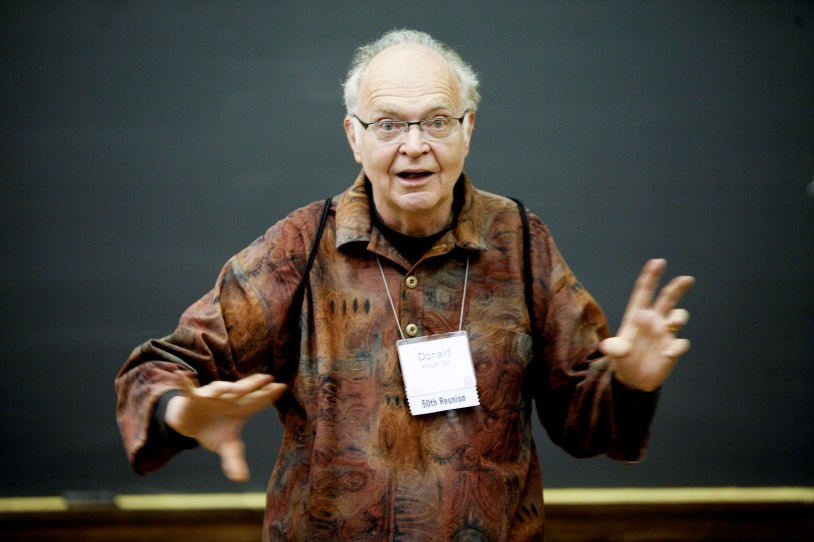 Heap Sort
Idea: Build a maxHeap, repeatedly delete the max element from the heap to build sorted list Right-to-Left
3
10
9
6
8
7
5
2
4
1
0
1
2
3
4
5
6
7
8
9
Max Heap Property: Each node is larger than its children
10
6
9
0
2
5
2
1
8
7
5
6
3
4
3
4
1
7
8
9
23
Heap Sort
Remove the Max element (i.e. the root) from the Heap: replace with last element, call percolateDown(root)
0
1
2
3
4
5
6
7
8
9
3
9
6
8
7
5
2
4
1
3
6
9
0
2
5
2
1
8
7
5
6
3
4
4
1
Percolate Down(node): if node satisfies heap property, done. Else swap with largest child and repeat on that subtree
7
8
24
Heap Sort
Remove the Max element (i.e. the root) from the Heap: replace with last element, call percolateDown(root)
0
1
2
3
4
5
6
7
8
9
9
3
6
8
7
5
2
4
1
9
6
3
0
2
5
2
1
8
7
5
6
3
4
4
1
Percolate Down(node): if node satisfies heap property, done. Else swap with largest child and repeat on that subtree
7
8
25
Heap Sort
Remove the Max element (i.e. the root) from the Heap: replace with last element, call percolateDown(root)
0
1
2
3
4
5
6
7
8
9
9
8
6
3
7
5
2
4
1
9
6
8
0
2
5
2
1
3
7
5
6
3
4
4
1
Percolate Down(node): if node satisfies heap property, done. Else swap with largest child and repeat on that subtree
7
8
26
Heap Sort
Remove the Max element (i.e. the root) from the Heap: replace with last element, call percolateDown(root)
0
1
2
3
4
5
6
7
8
9
9
8
6
4
7
5
2
3
1
9
6
8
0
2
5
2
1
4
7
5
6
3
4
3
1
Percolate Down(node): if node satisfies heap property, done. Else swap with largest child and repeat on that subtree
7
8
27
Heap Sort
Build a heap
Call deleteMax
Put that at the end of the array
myHeap = buildHeap(a);
for (int i = a.length-1; i>=0; i--){
        item = myHeap.deleteMax();
        a[i] = item;
}
“In Place” Sorting Algorithm
In Place Heap Sort
Idea: When “removing” an element from the heap, swap it with the last item of the heap then “pretend” the heap is one item shorter
3
10
9
6
8
7
5
2
4
1
0
1
2
3
4
5
6
7
8
9
10
6
9
0
2
5
2
1
8
7
5
6
3
4
3
4
1
7
8
9
30
Heap Sort
Idea: When “removing” an element from the heap, swap it with the last item of the heap then “pretend” the heap is one item shorter
10
0
1
2
3
4
5
6
7
8
9
3
9
6
8
7
5
2
4
1
3
6
9
0
2
5
2
1
8
7
5
6
3
4
4
1
7
8
31
Heap Sort
Idea: When “removing” an element from the heap, swap it with the last item of the heap then “pretend” the heap is one item shorter
10
0
1
2
3
4
5
6
7
8
9
9
8
6
4
7
5
2
1
3
9
6
8
0
2
5
2
1
4
7
5
6
3
4
3
1
7
8
32
Heap Sort
Idea: When “removing” an element from the heap, swap it with the last item of the heap then “pretend” the heap is one item shorter
10
0
1
2
3
4
5
6
7
8
9
1
8
6
4
7
5
2
9
3
1
6
8
0
2
5
2
1
4
7
5
6
3
4
3
7
33
Heap Sort
Idea: When “removing” an element from the heap, swap it with the last item of the heap then “pretend” the heap is one item shorter
10
0
1
2
3
4
5
6
7
8
9
1
8
6
4
7
5
2
9
3
8
6
7
0
2
5
2
1
4
1
5
6
3
4
3
7
34
Heap Sort
Idea: When “removing” an element from the heap, swap it with the last item of the heap then “pretend” the heap is one item shorter
10
0
1
2
3
4
5
6
7
8
9
3
8
6
4
7
5
2
9
8
3
6
7
0
2
5
2
1
4
1
5
6
3
4
35
Heap Sort
Idea: When “removing” an element from the heap, swap it with the last item of the heap then “pretend” the heap is one item shorter
10
0
1
2
3
4
5
6
7
8
9
3
8
6
4
7
5
2
9
8
7
6
4
0
2
5
2
1
3
1
5
6
3
4
36
In Place Heap Sort
Build a heap using the same array (Floyd’s build heap algorithm works)
Call deleteMax
Put that at the end of the array
buildHeap(a);
for (int i = a.length-1; i>=0; i--){
        temp=a[i]
        a[i] = a[0];
        a[0] = temp;
        percolateDown(0);
}
Floyd’s buildHeap method
Working towards the root, one row at a time, percolate down
buildHeap(){
    for(int i = size; i>0; i--){
        percolateDown(i);
    }
}